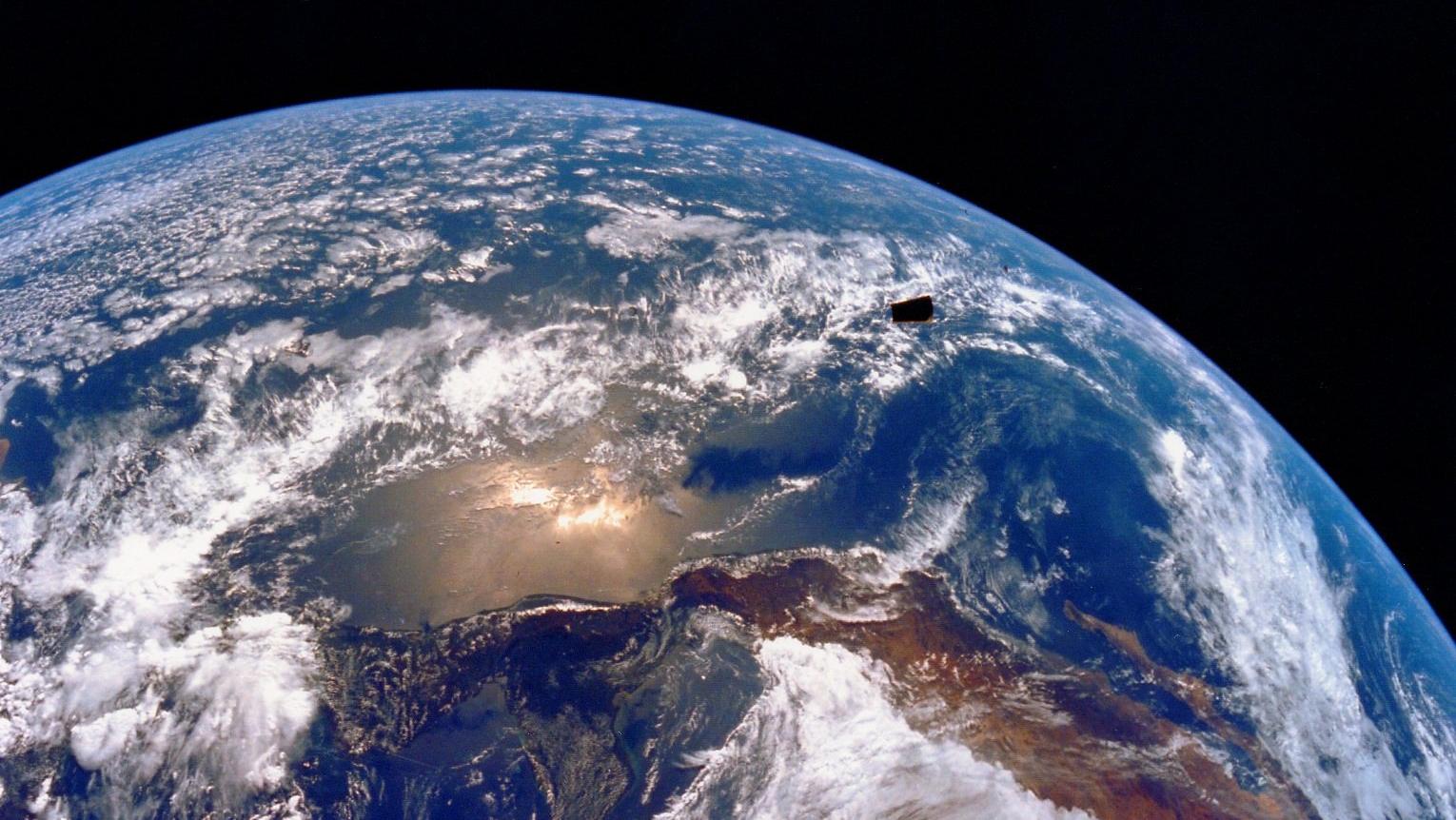 An Unofficial Guide to Radiometric Measurement
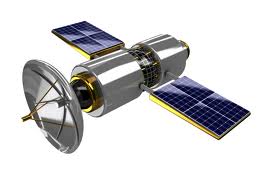 Atmospheric effects
Satellite
Skylight
Lw
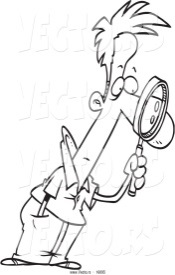 In situ
Ed
Lr
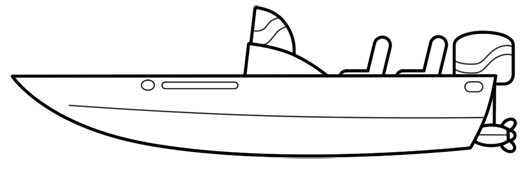 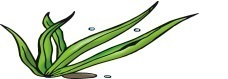 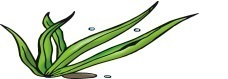 Absorption
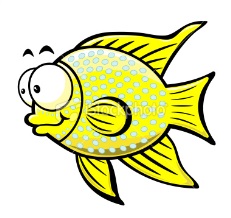 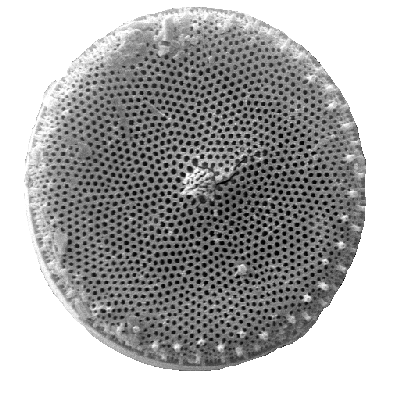 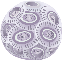 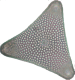 Downwelling irradiance Ed
Reflected radiance Lr
Water-leaving radiance Lw
Scattering
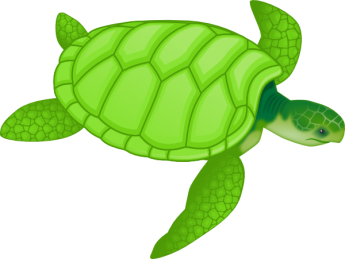 Transmission
R=Eu /Ed
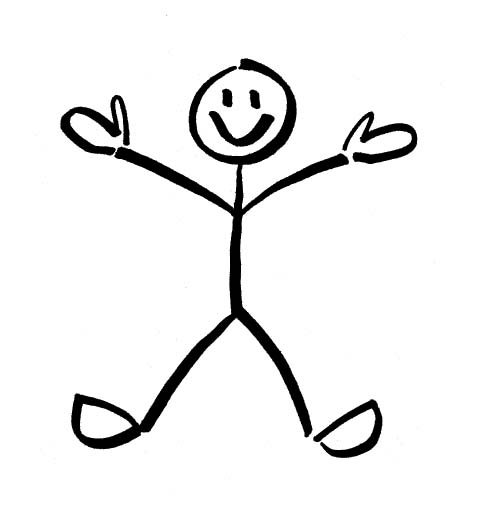 Air
Water
Downwelling  irradiance Ed
Upwelling  irradiance Eu
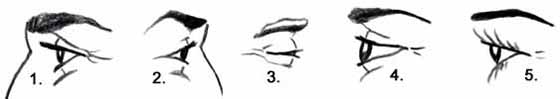 Rrs=Lu /Ed
d
Air
Water
Upwelling  radiance Lu
Radiometers
Above water
Lw
Skylight Li ~ Lr
Ed
Ed
Air
Water
Air
Lt = Lr + Lw
Water
 =135 °
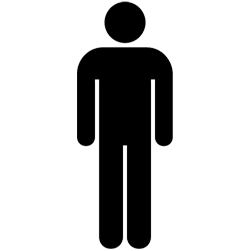 θ = 40 °
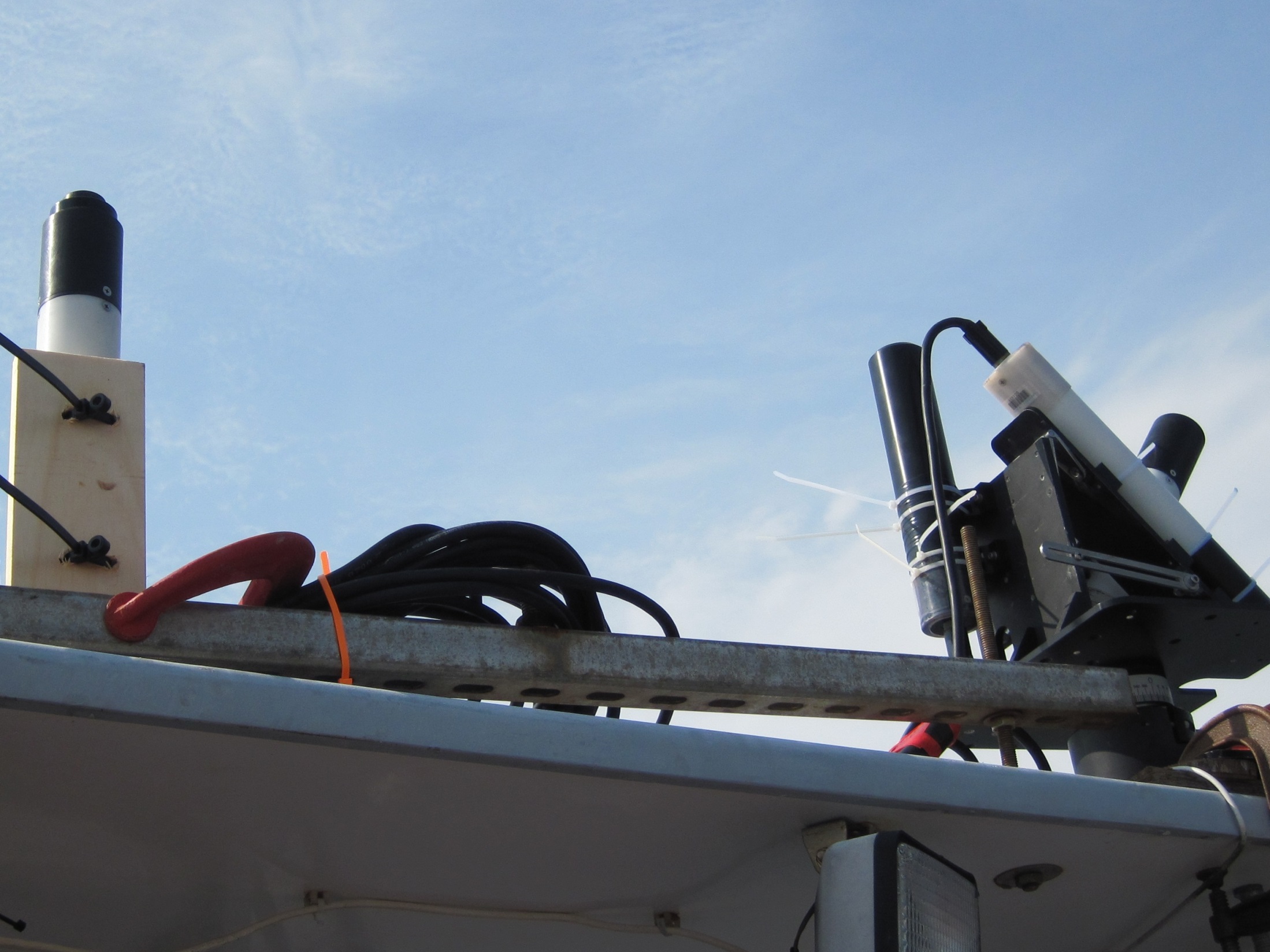 Ed Sensor
Tilt Heading
Sensor
Li Sensor
Lt Sensor
SECURE MOUNT
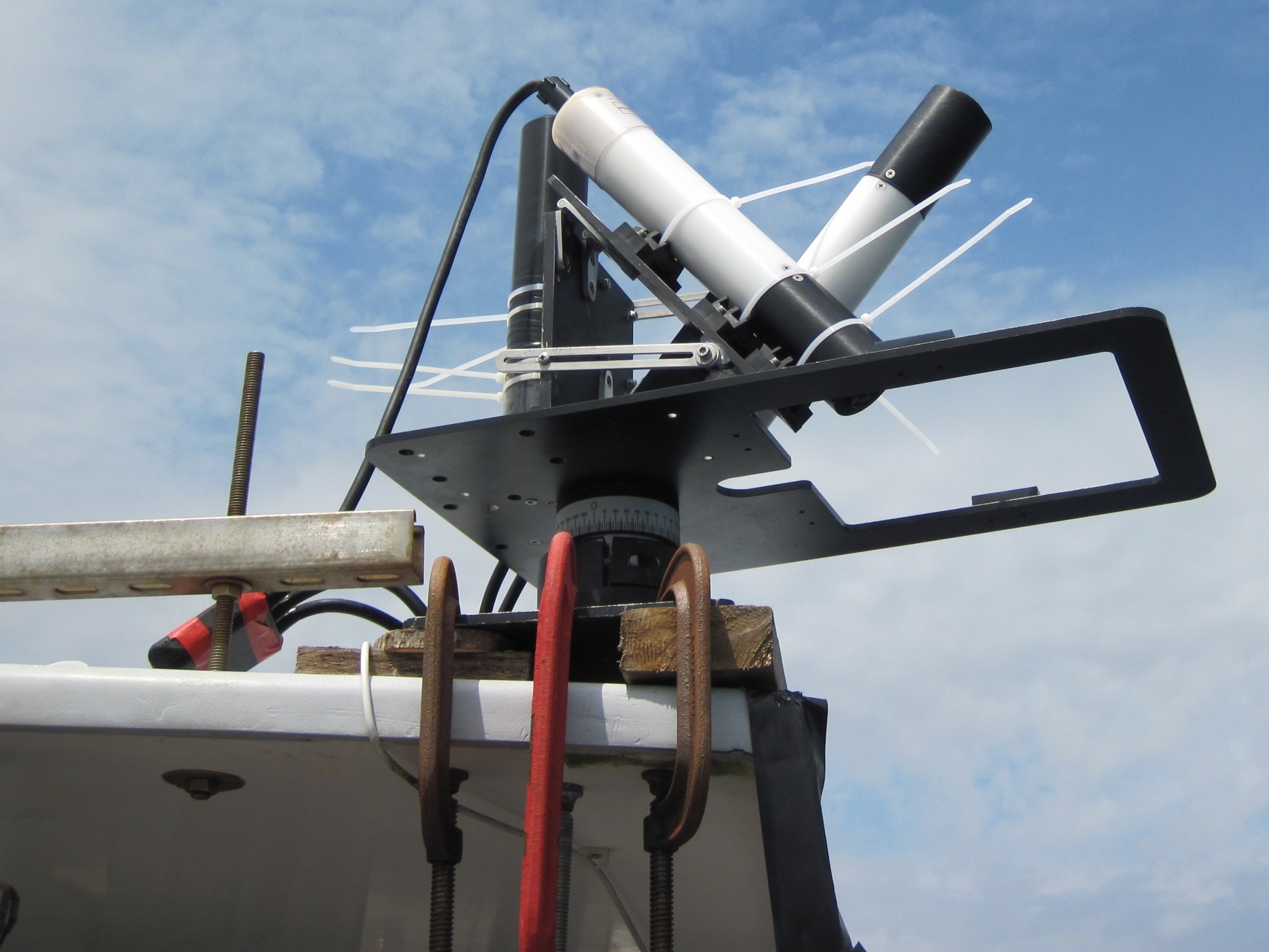 Li Sensor
Tilt Heading Sensor
Lt Sensor
SECURE MOUNT
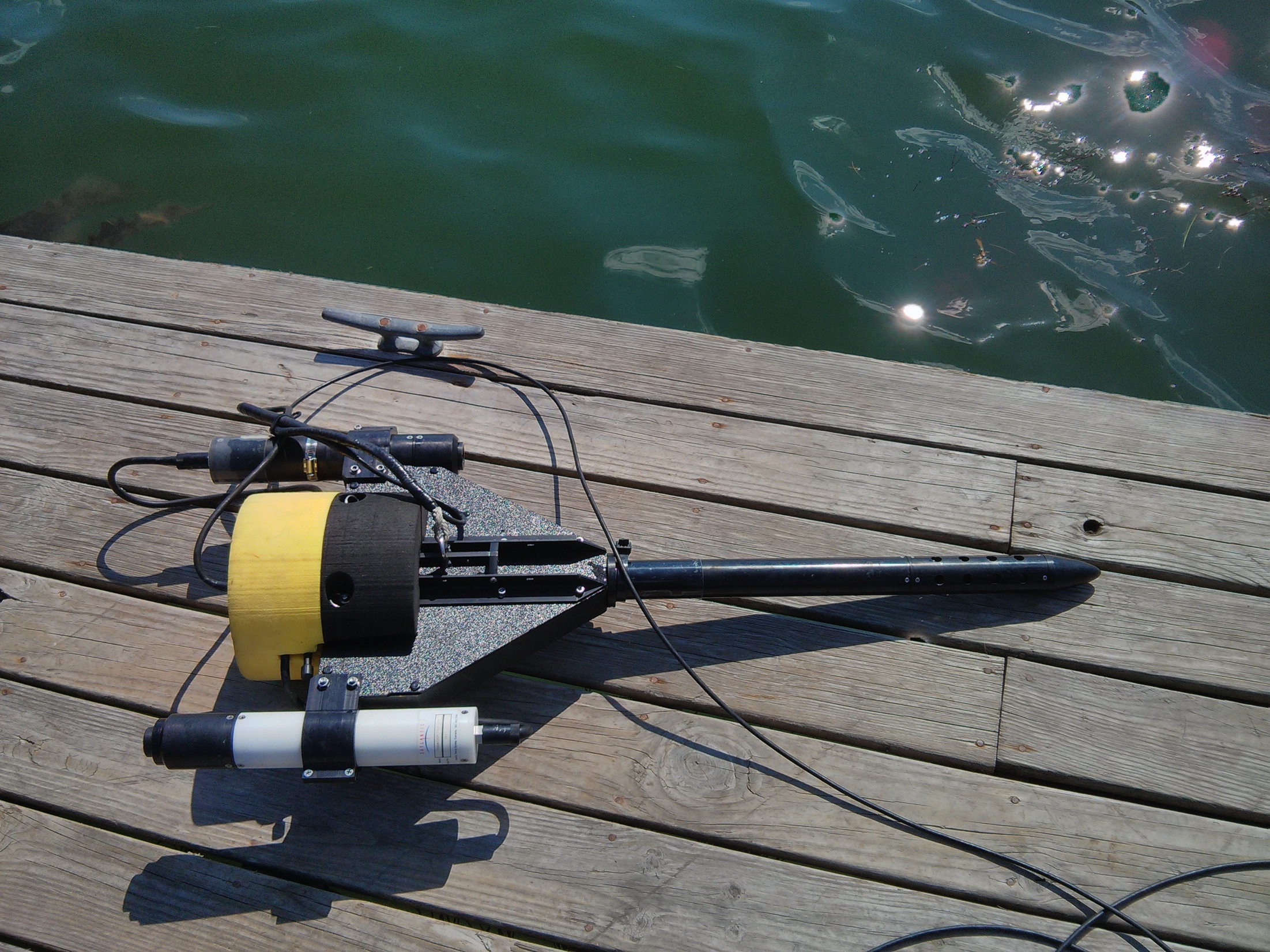 Upwelling Radiance Sensor Lu
Tilt sensor
Pressure sensor
Downwelling Irradiance Sensor Ed
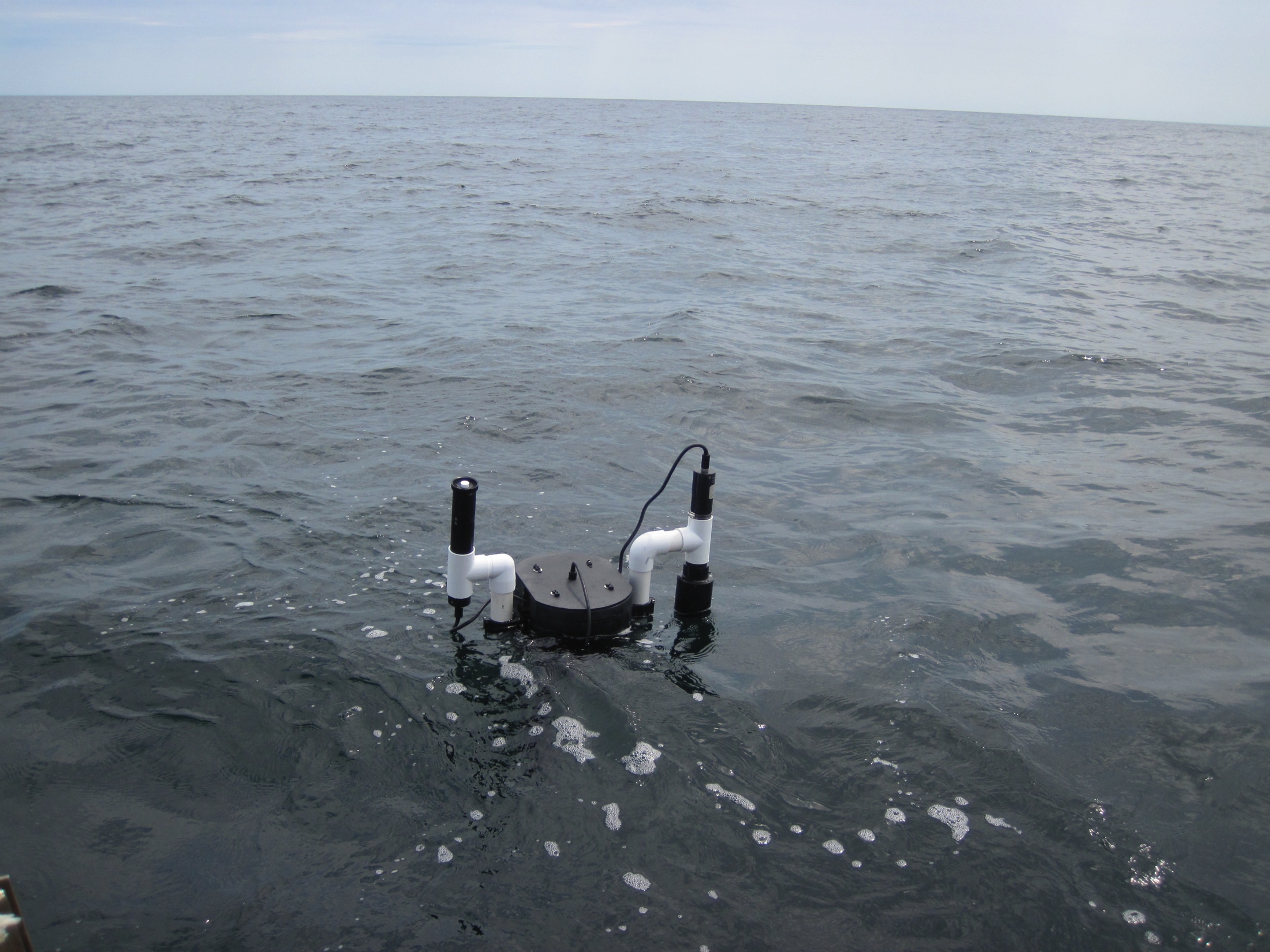 Buoy
Lu
Ed